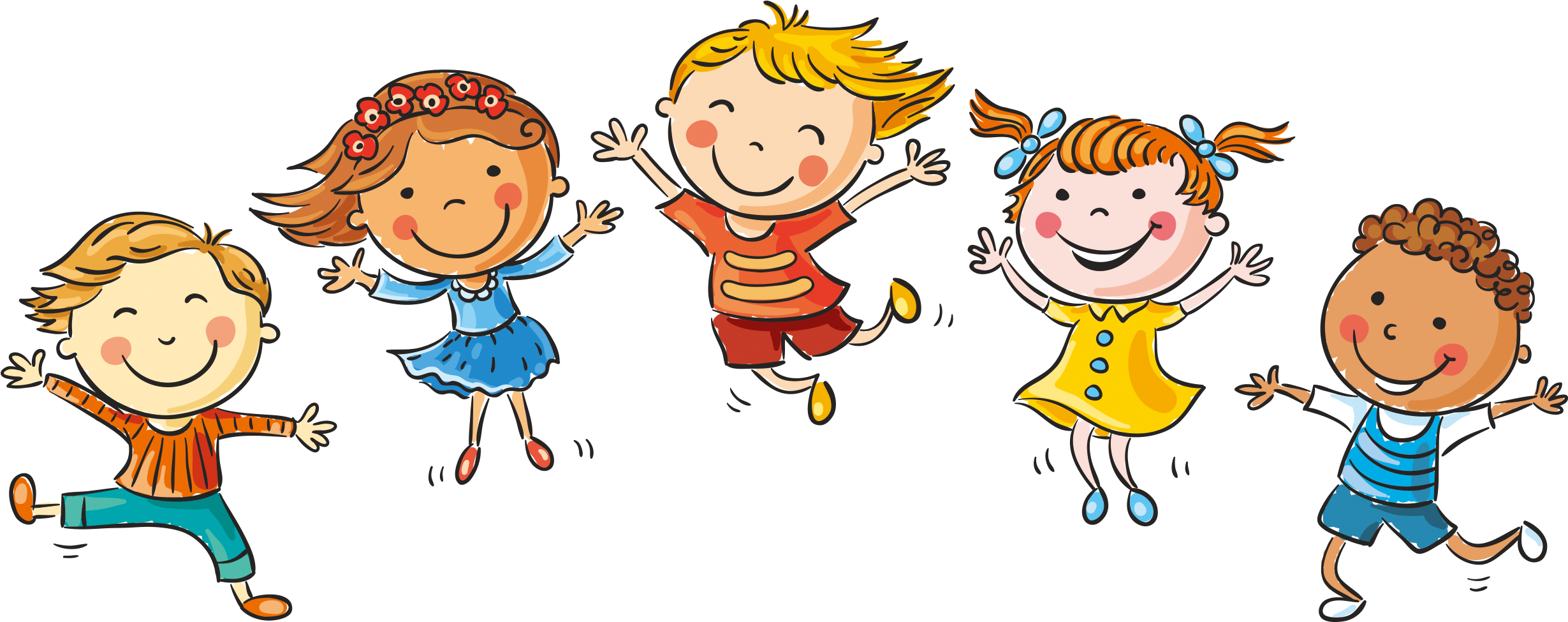 Интеллектуальное развитие дошкольников
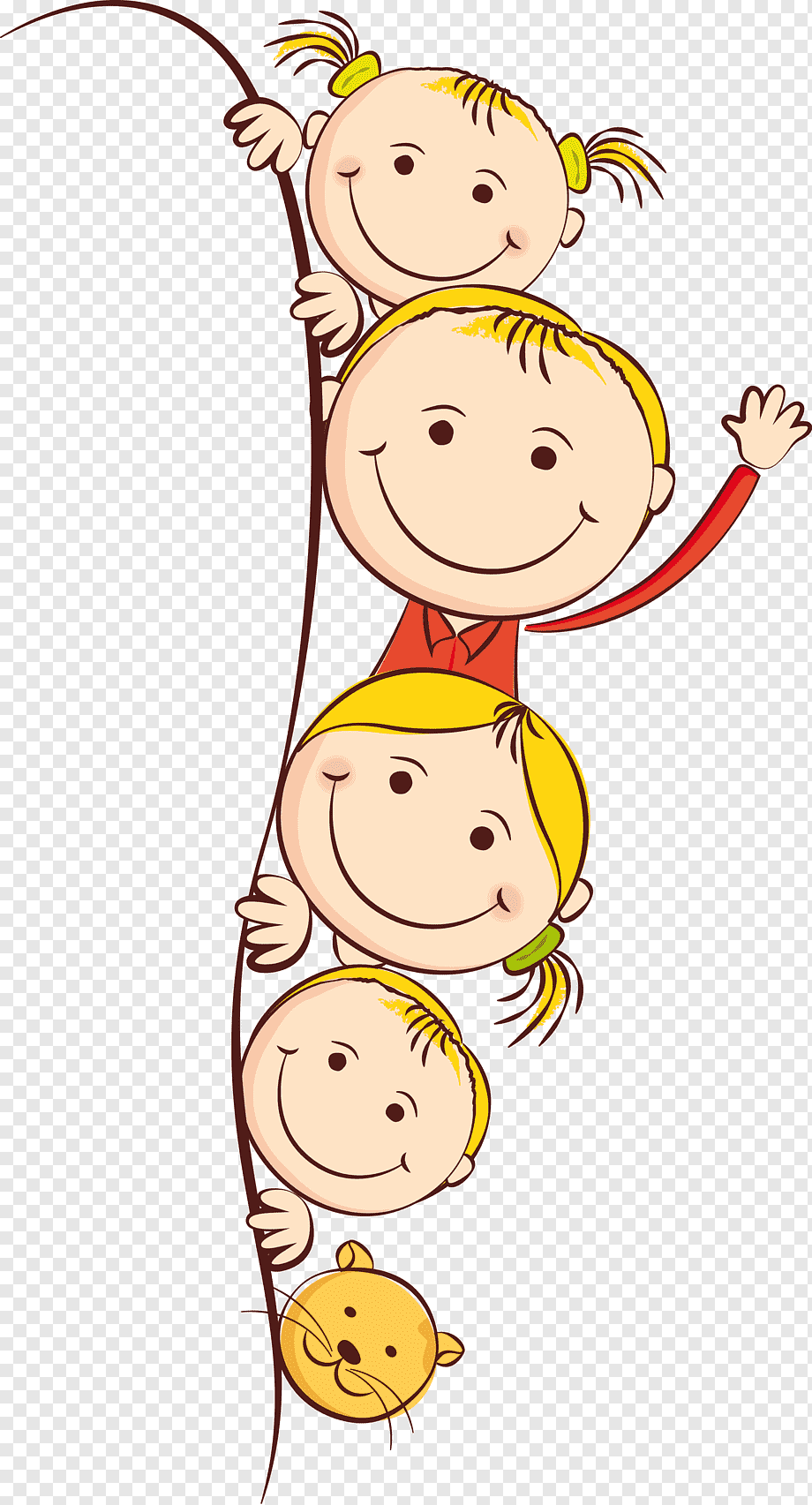 ЦЕЛЬ:
способствовать интеллектуальному развитию, развитию логического мышления,  через логико-математические игры.
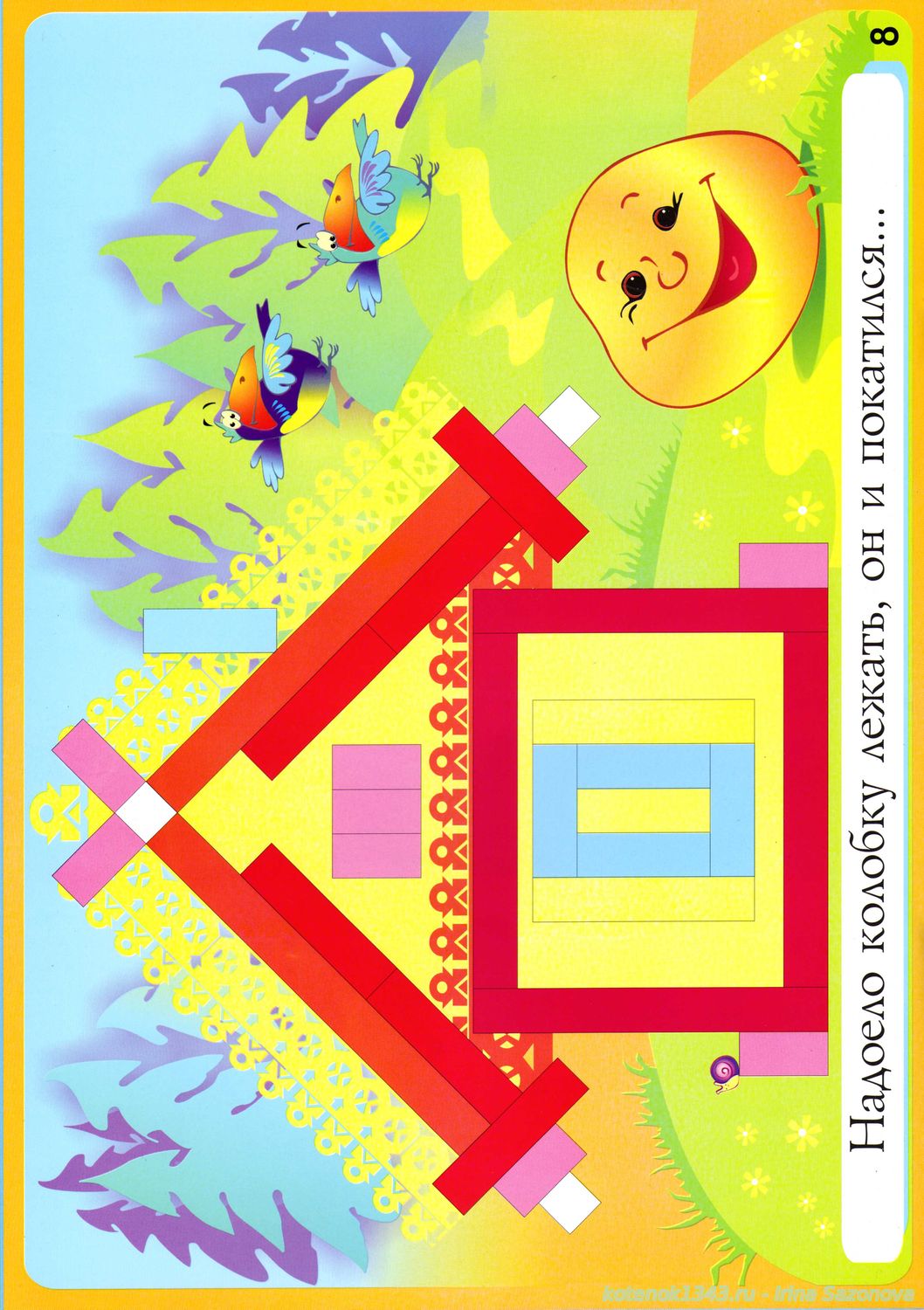 Игры с палочками Кюизенера
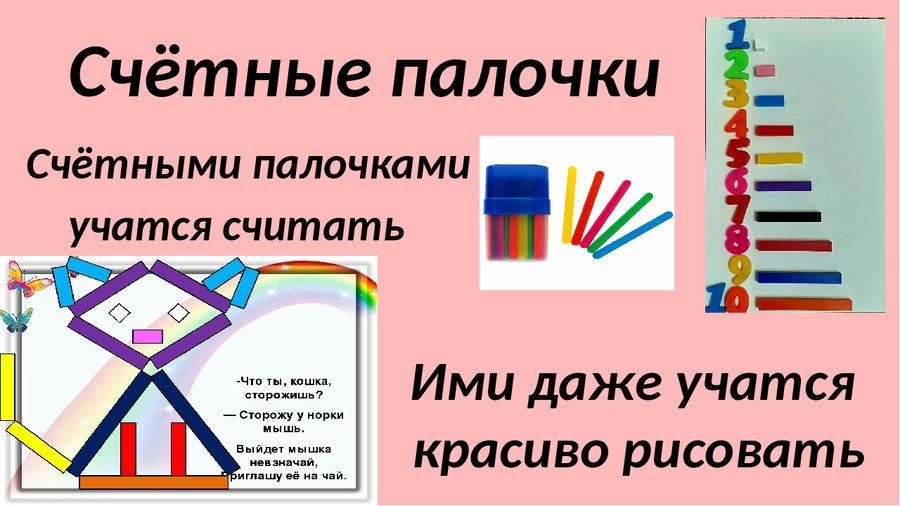 Рисуем палочками
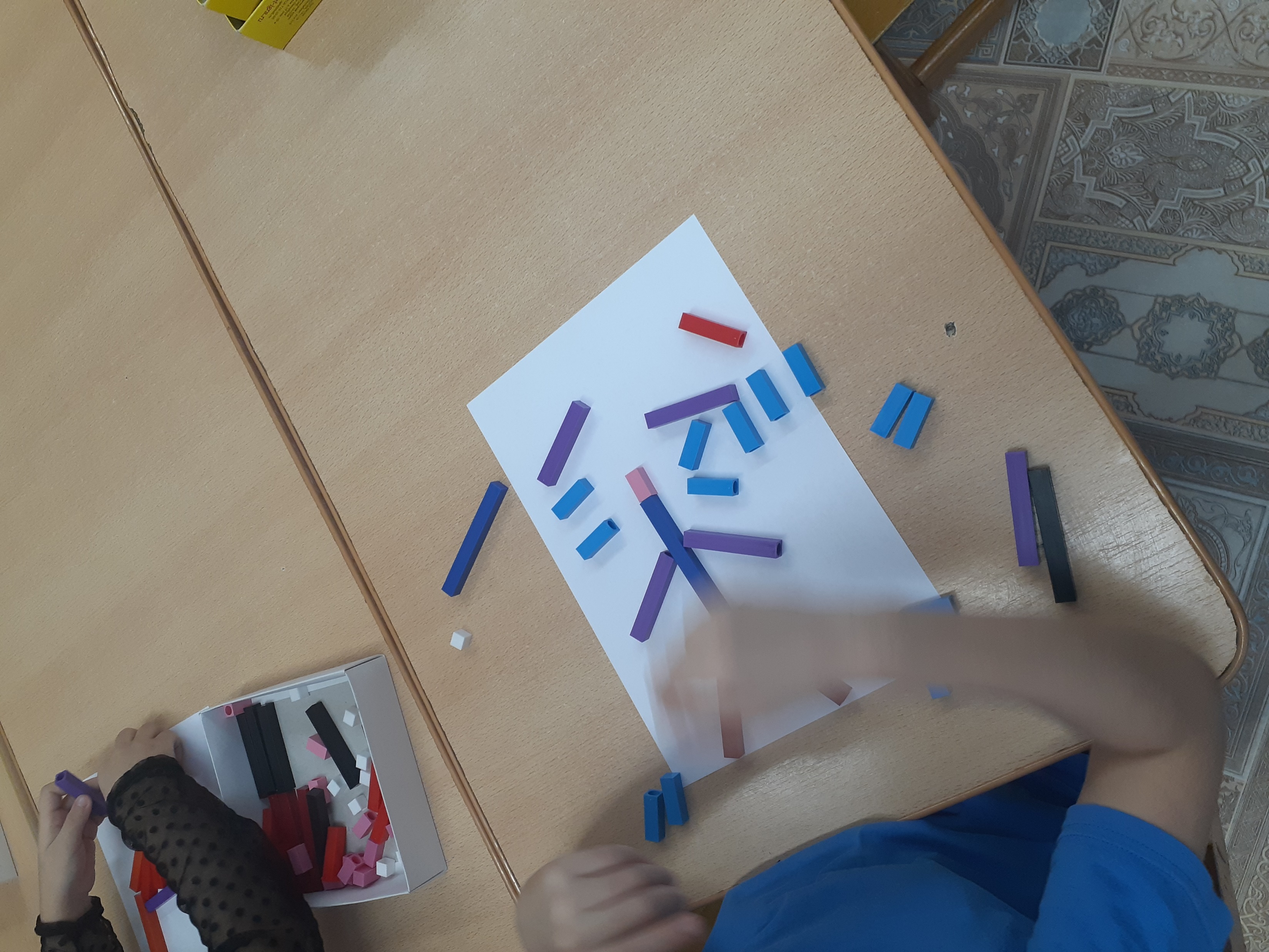 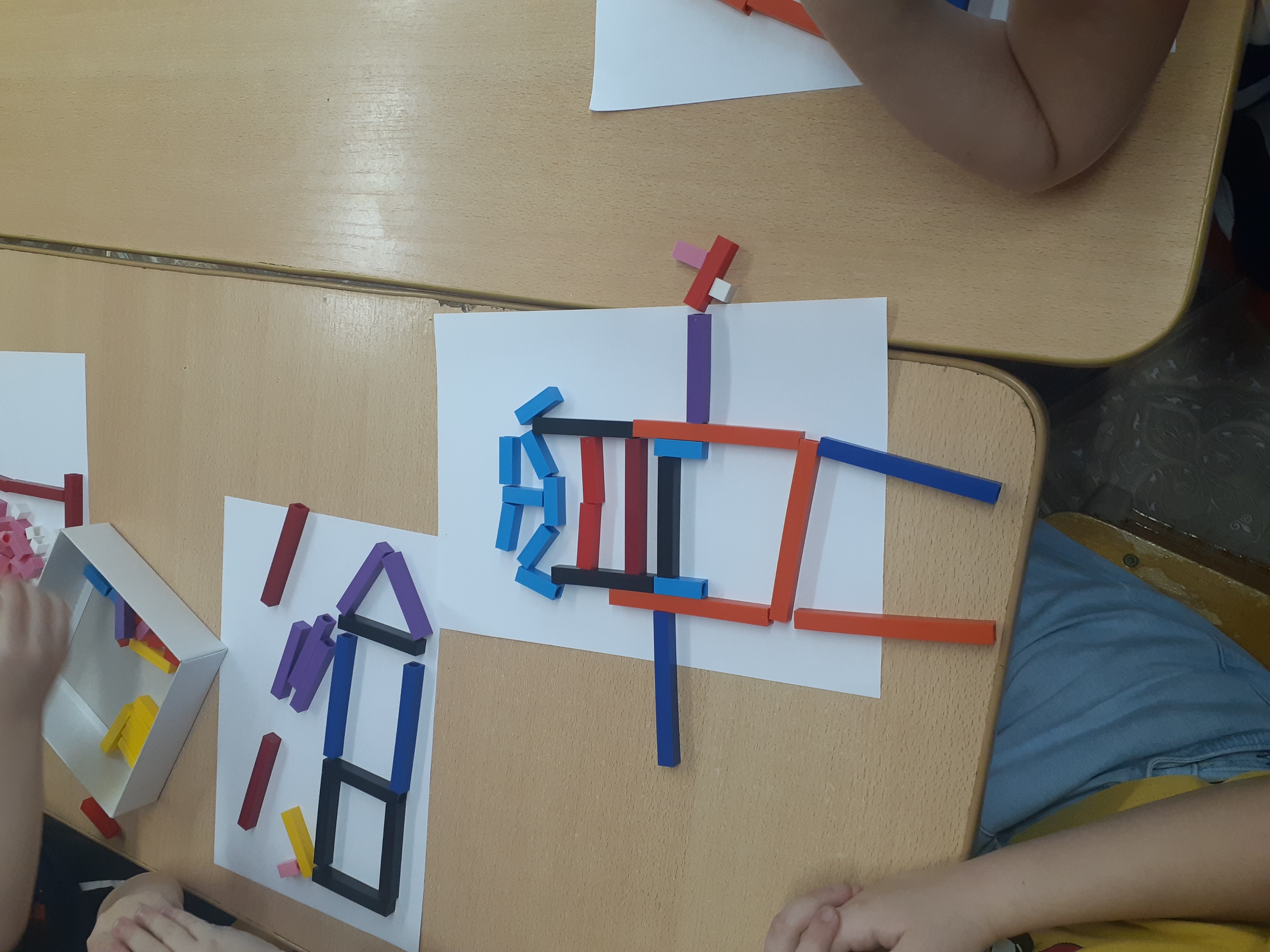 Сказка «Три поросенка» + палочки
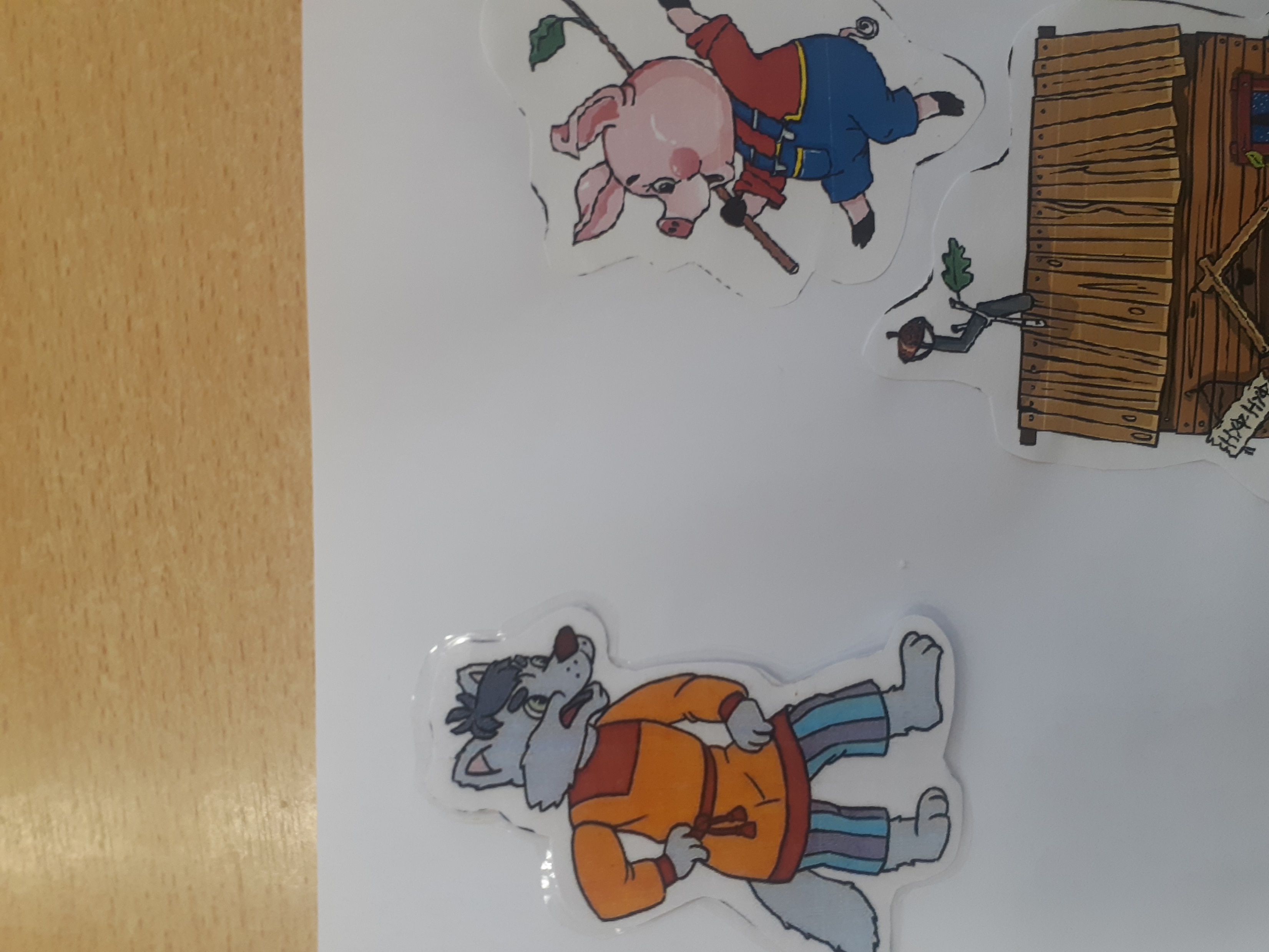 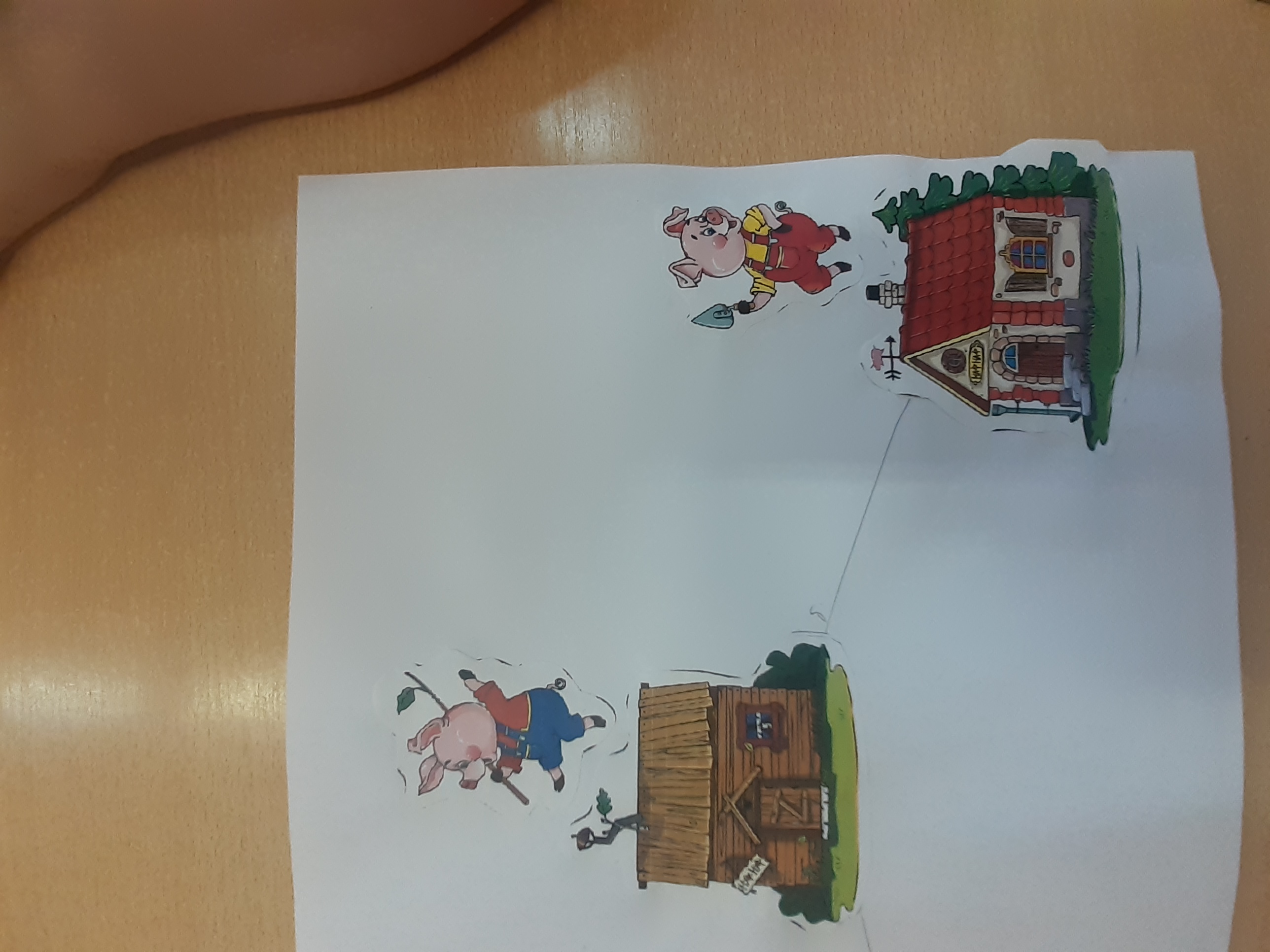 Заюшкина избушка
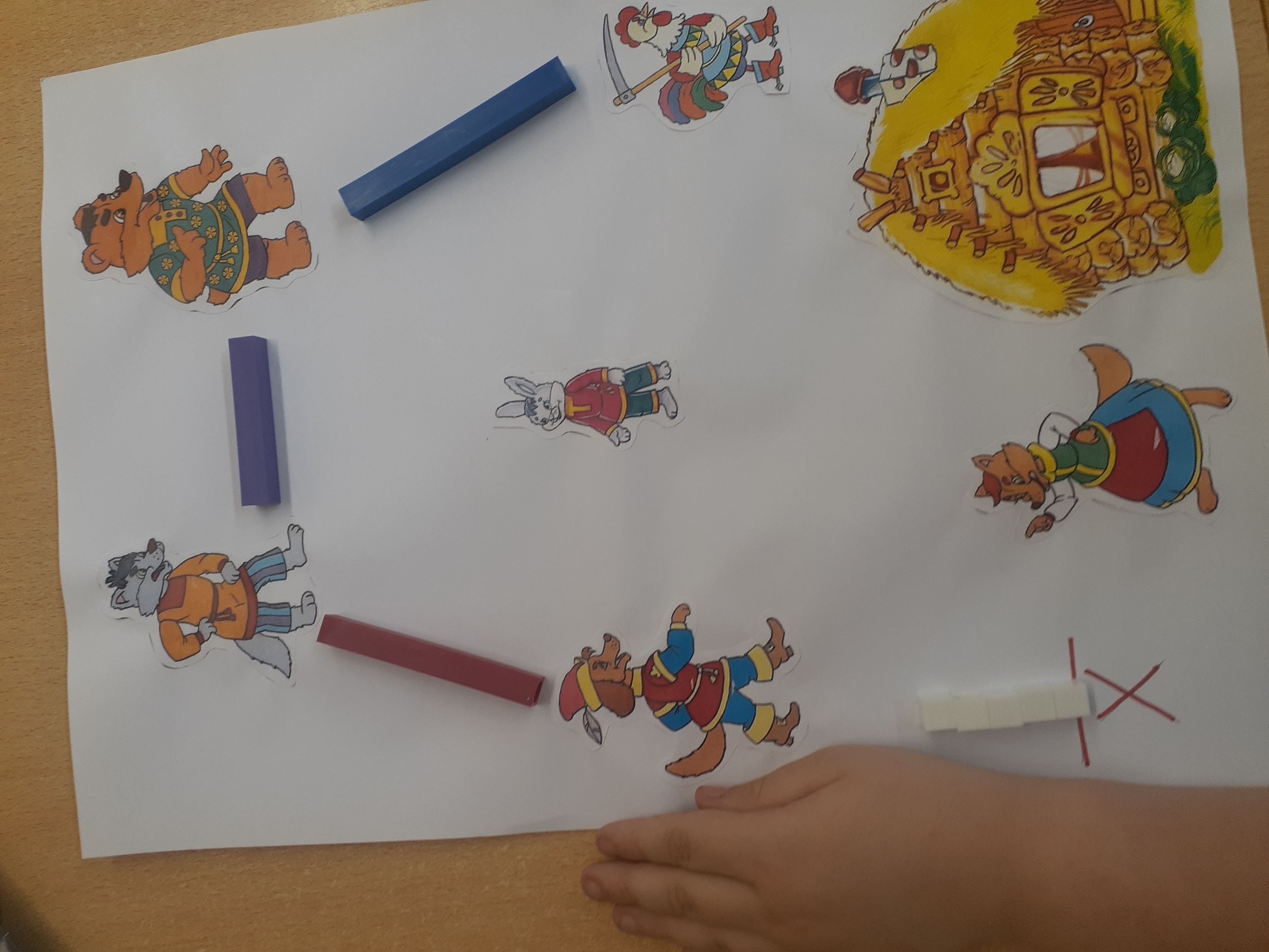